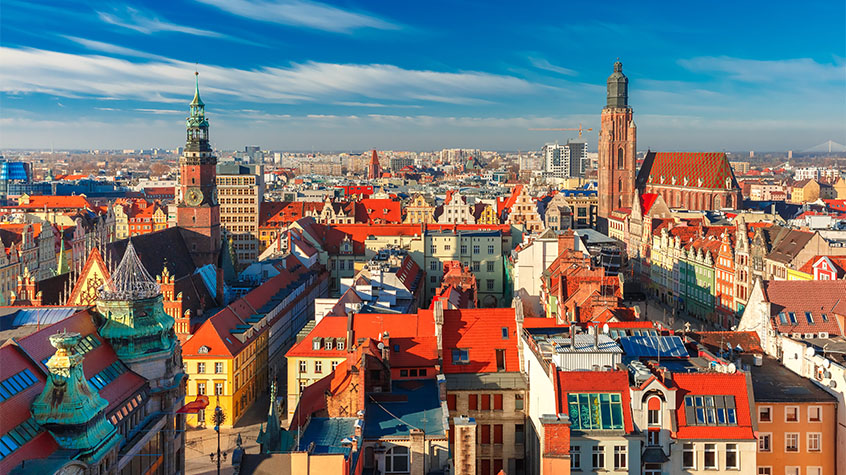 Welcome to Wroclaw ,Poland
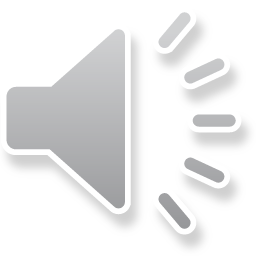 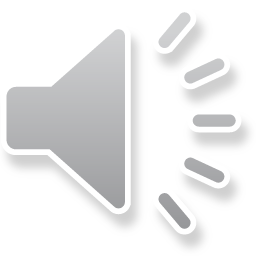 1.Old Town
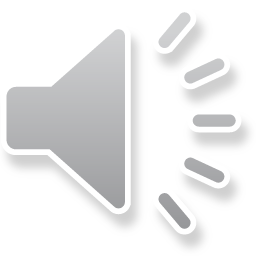 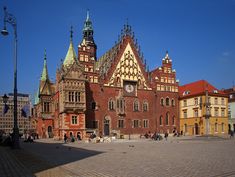 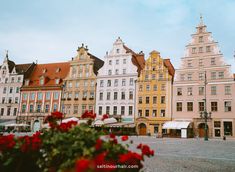 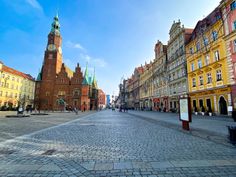 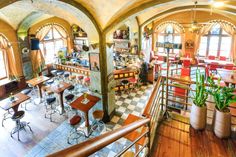 2. Market Square
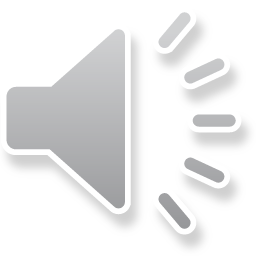 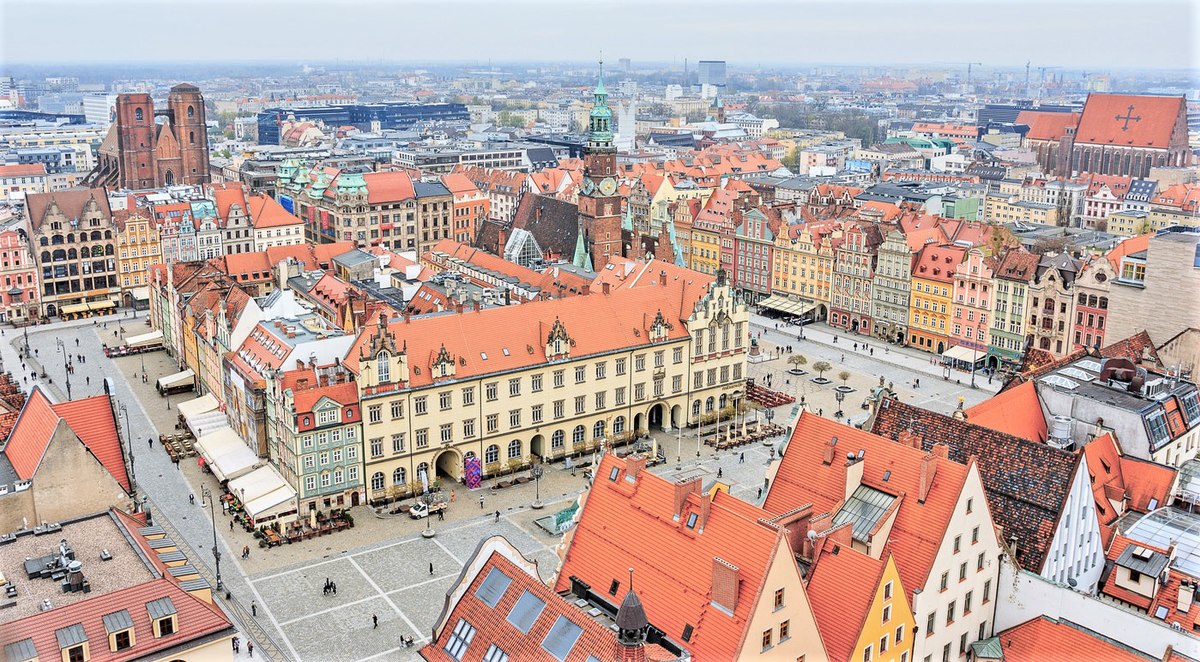 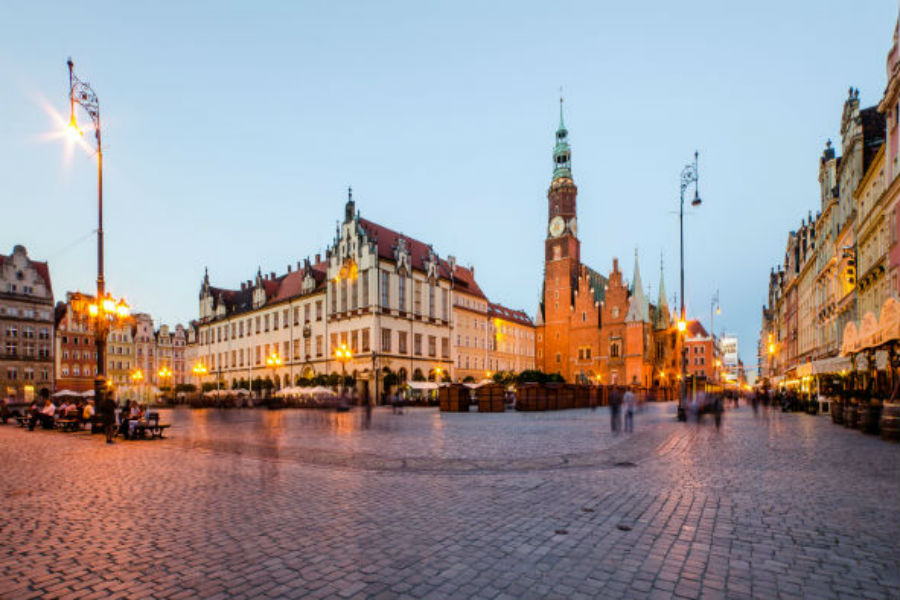 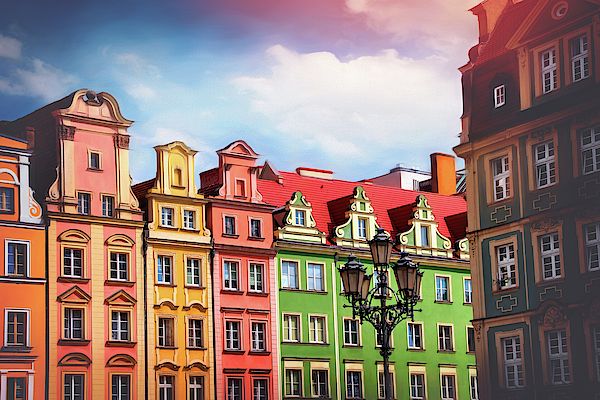 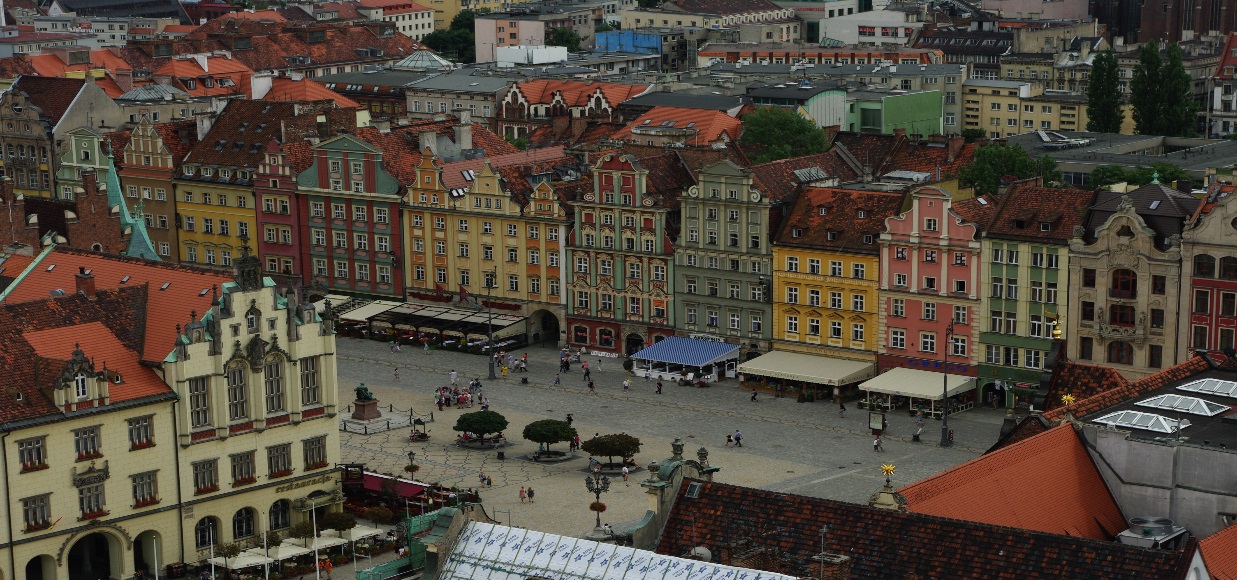 3. Town hall (ratusz)
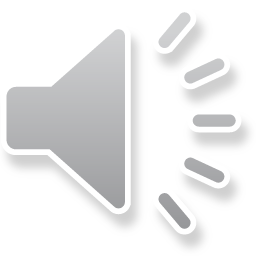 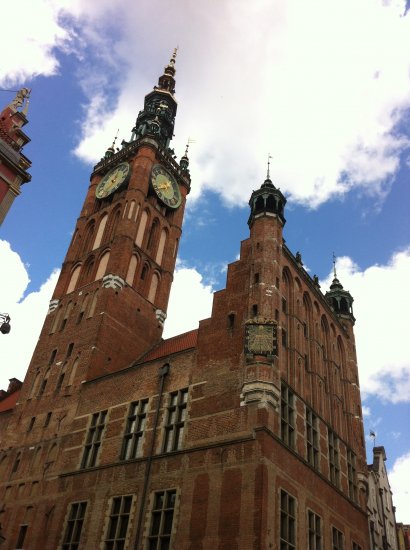 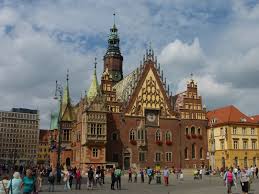 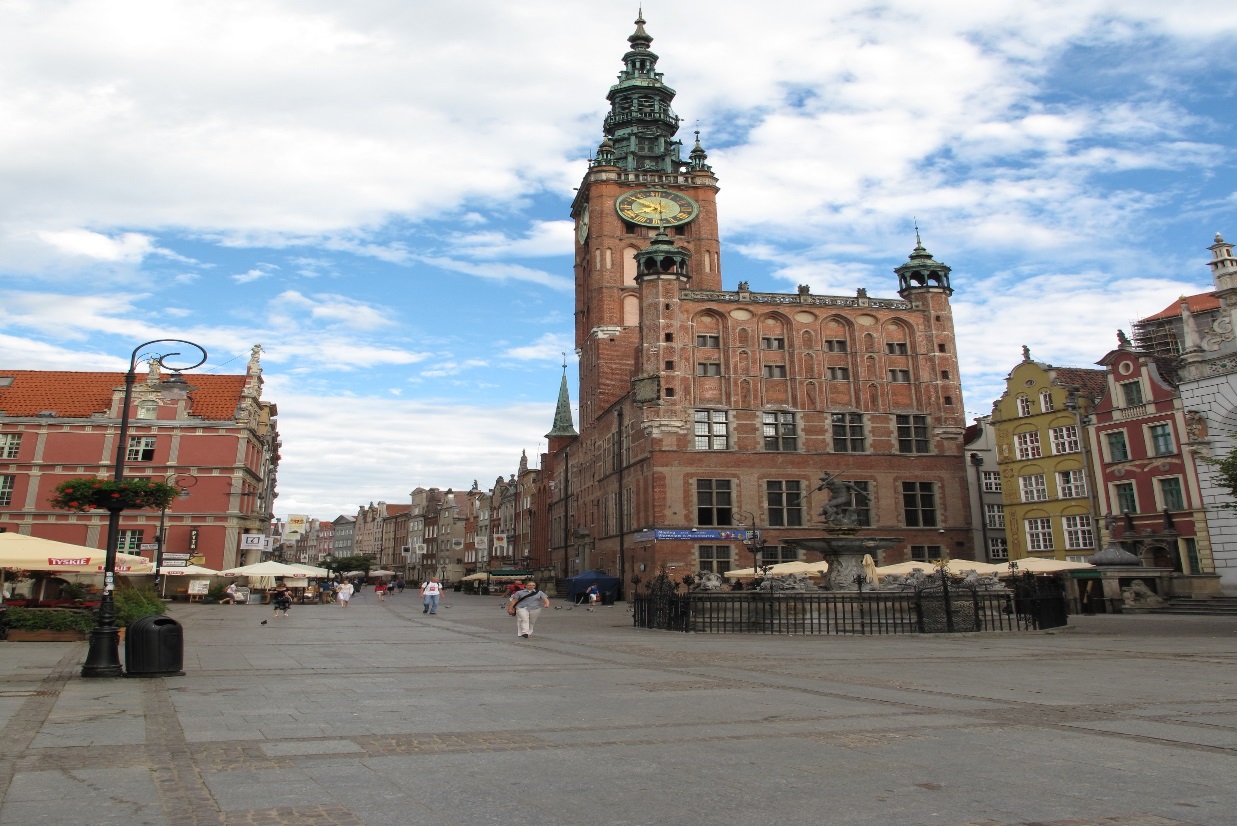 4. Cathedral Island ( Ostrow Tumski)
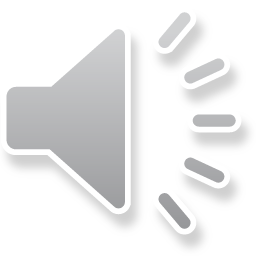 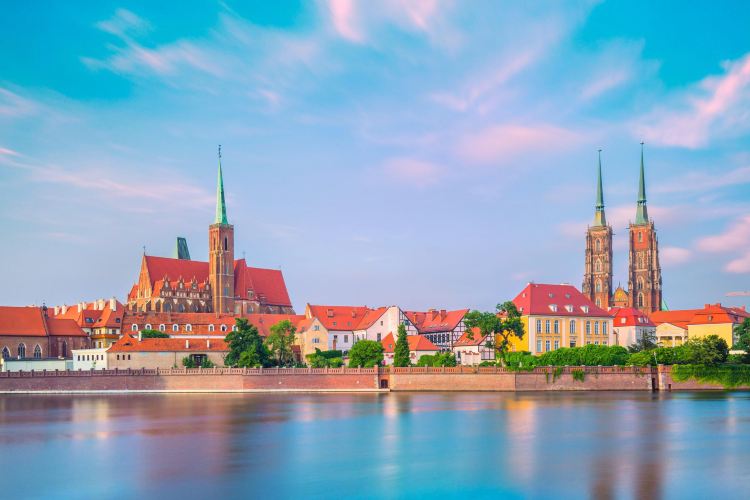 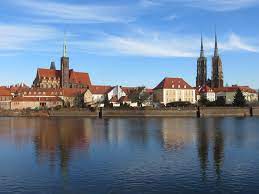 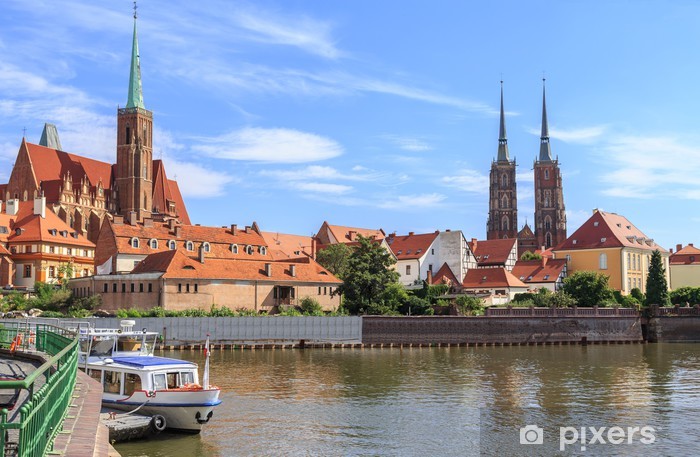 5.Cathedral of St. John the Bapsit
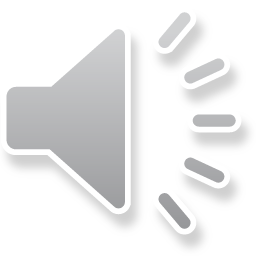 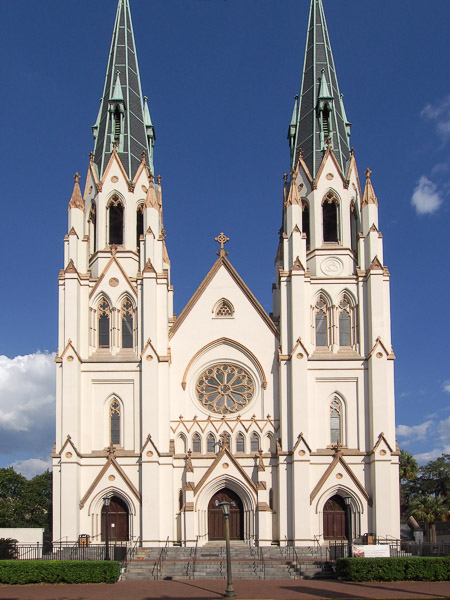 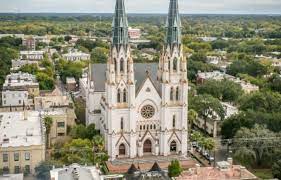 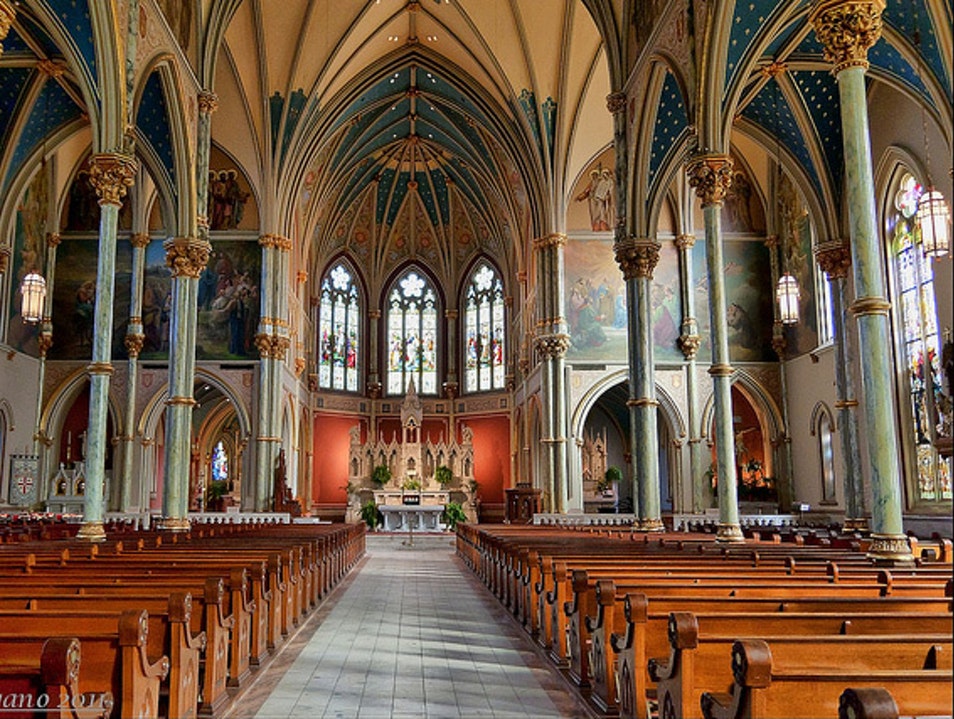